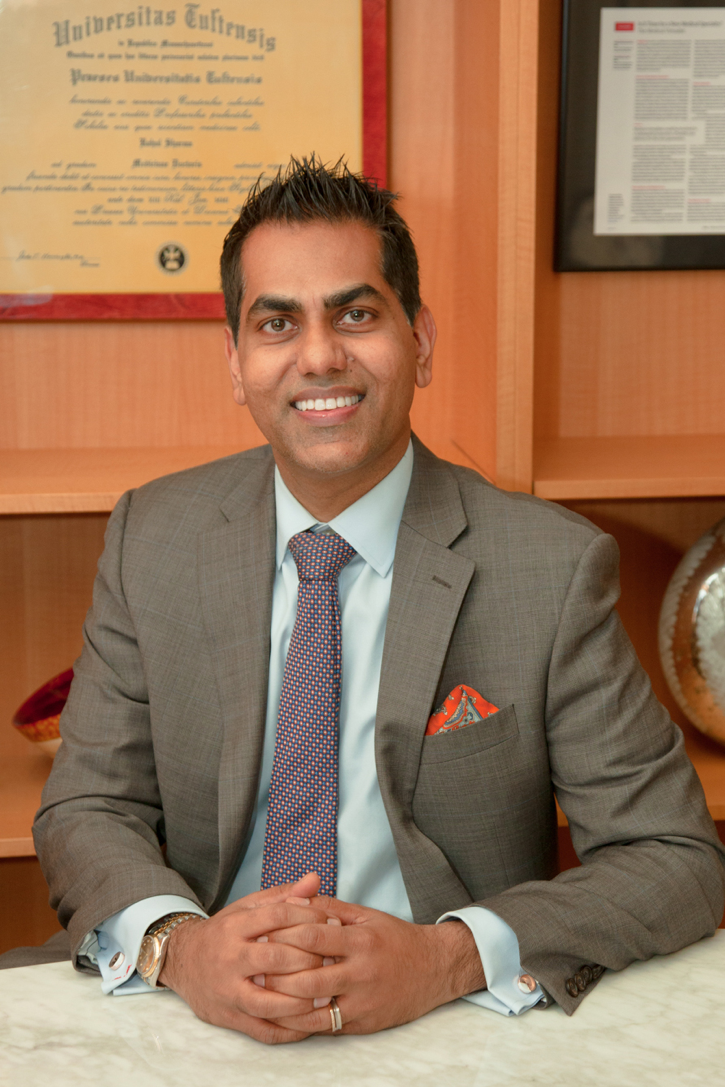 Rahul Sharma, MD, MBA, FACEP

Professor and Chairman 
Department of Emergency Medicine
Weill Cornell Medicine
Emergency Physician-in-Chief
NewYork-Presbyterian/Weill Cornell Medical Center
Dr. Rahul Sharma is Professor and Chairman of the Department of Emergency Medicine at Weill Cornell Medicine. He is also the Emergency Physician-in-Chief at NewYork-Presbyterian/Weill Cornell Medical Center (NYP/WCMC). In addition, he serves as the Chief and Medical Director for the NYP Emergency Medical Services enterprise and in several other executive roles, including as a member of the New York State Board for Medicine and as President of the NewYork-Presbyterian Hospital Medical Board. 
Dr. Sharma is a national leader in the fields of emergency medicine, healthcare operations, telemedicine/virtual healthcare, and innovation. Since 2016, he has founded and launched several telemedicine programs including the award-winning ED Telehealth Express Care and the Center for Virtual Care. Most recently, he led efforts to transform emergency medicine healthcare delivery in response to the COVID-19 pandemic. He has been an invited guest speaker at several national and international programs, including the National Academy of Medicine. Dr. Sharma is the recipient of several awards, including the American College of Emergency Physicians National Faculty Teaching Award and the 2017 Emergency Care Innovation of the Year Award. In 2019, Dr. Sharma was named a top-25 innovator in the healthcare industry by Modern Healthcare as well as one of the Emergency Medicine Residents’ Association’s (EMRA) 45 under 45 Influencers in Emergency Medicine.
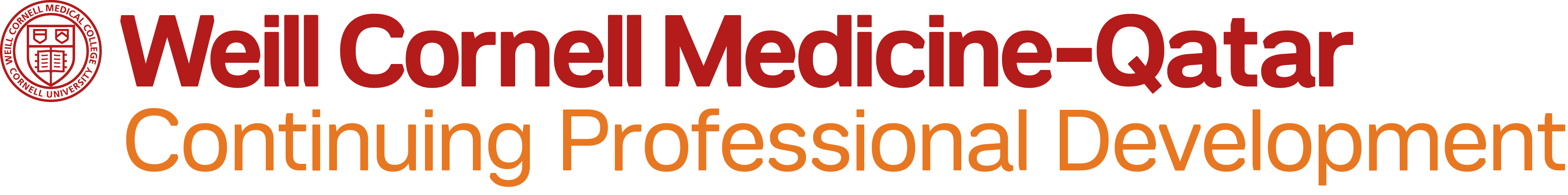